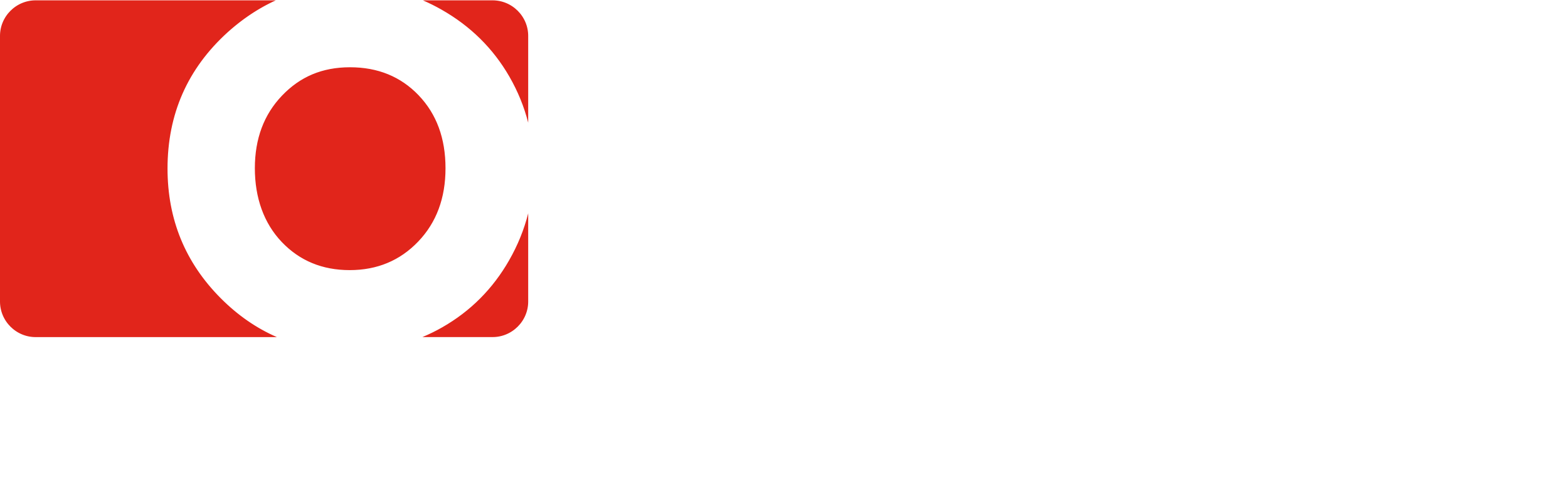 Consumer Insights & Intent Q2 2022
OOH Opportunities
Back-to-School, Fast Food, Political, Cannabis and Sports Betting Ad Engagement
June 2022
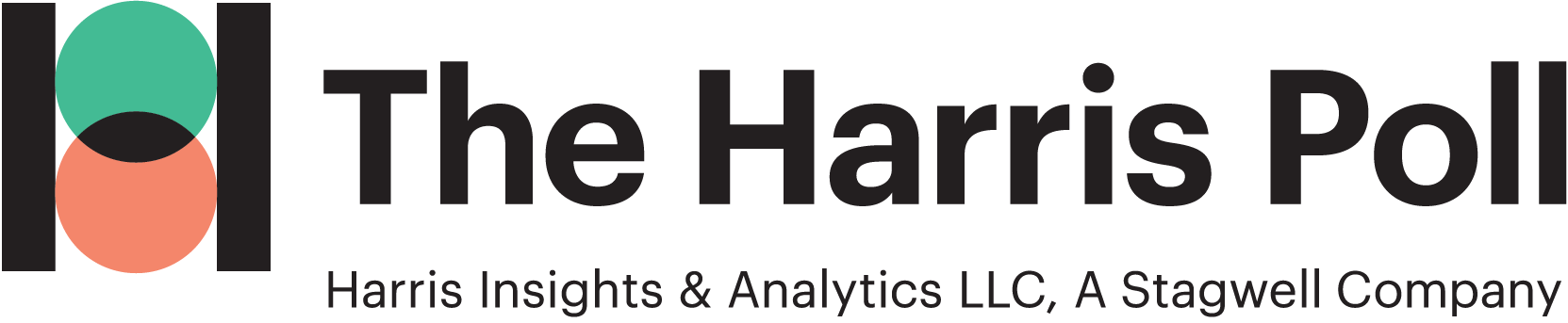 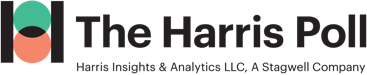 OAAA Q2 CONSUMER TRENDS FOR OOH
TABLE OF CONTENTS
METHODOLOGY
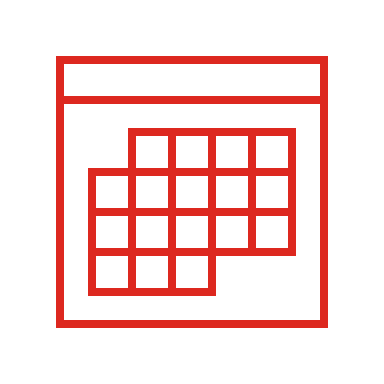 Dates
Survey Length
Method
Audience
May 31st – June 3, 2022
10 minutes
Online
1000 Adults 18+
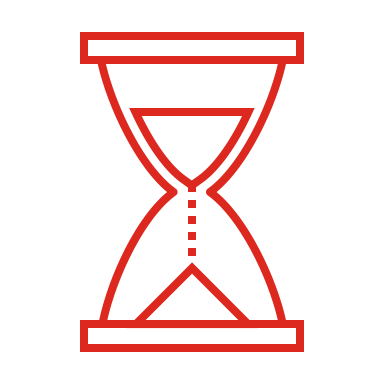 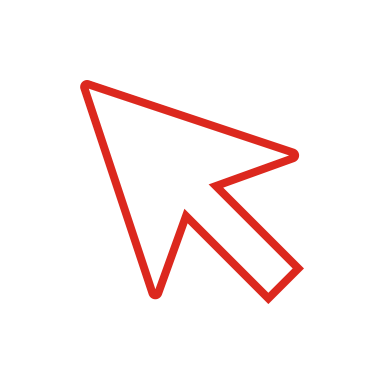 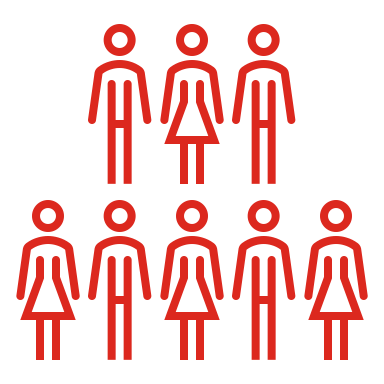 Data is weighted to reflect the U.S. general public across age, gender, race/ethnicity, region, income, household size, and employment.
“Consumer Insights and Intent Q2 2022 – OOH Product Opportunities” was sponsored by The Foundation for Outdoor Advertising Research and Education (FOARE), a 501 (c) (3) not for profit, charitable organization
2
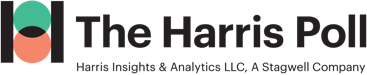 Key Takeaways
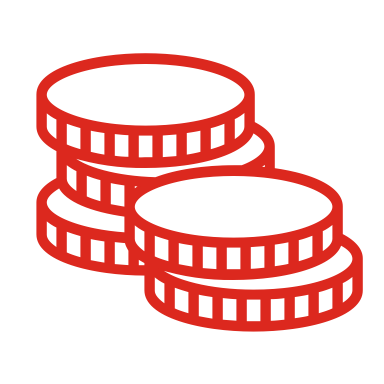 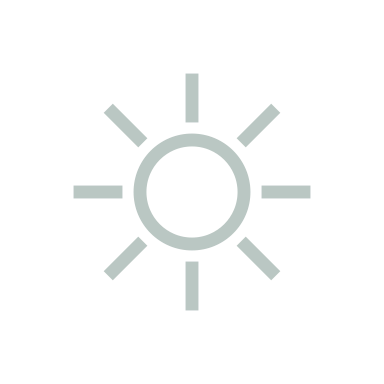 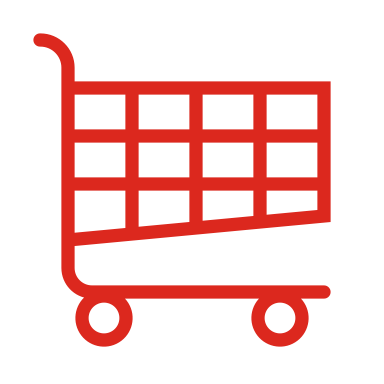 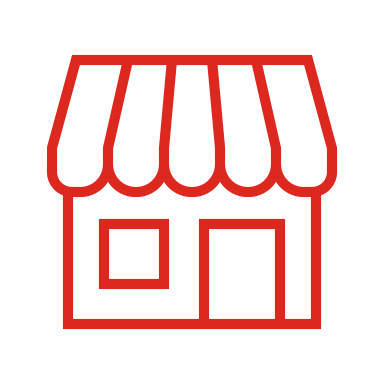 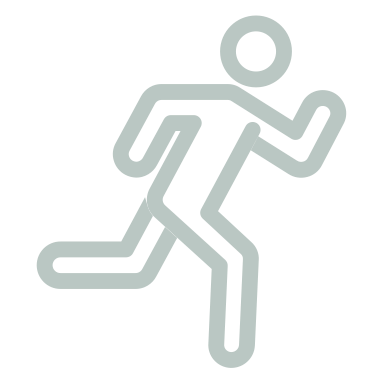 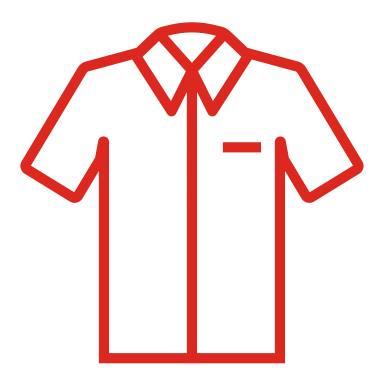 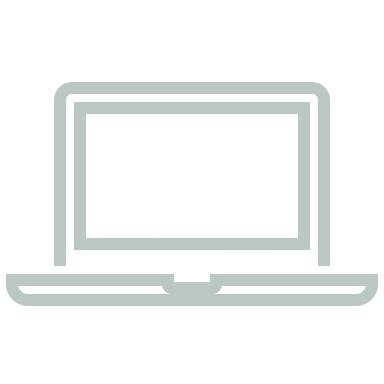 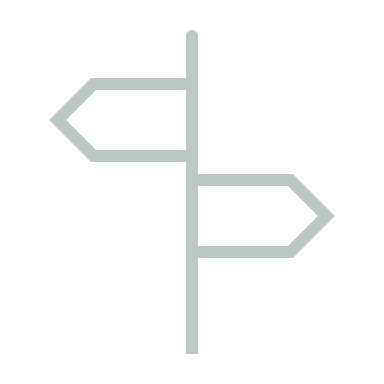 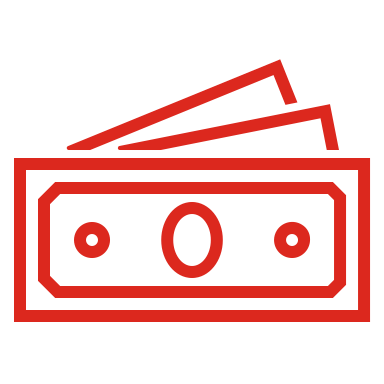 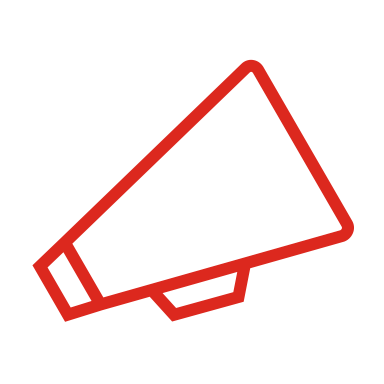 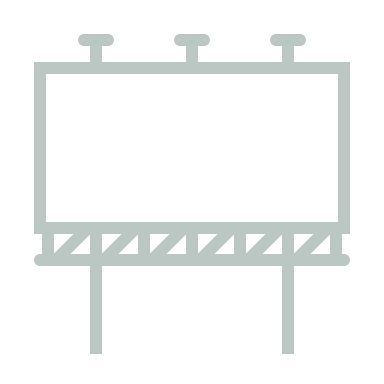 3
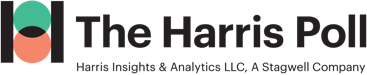 Key Takeaways
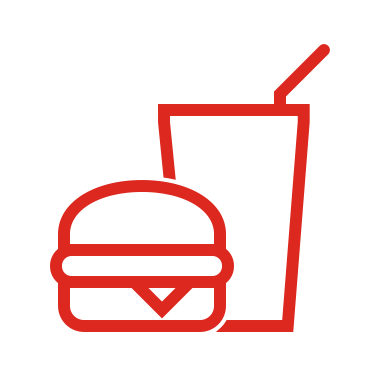 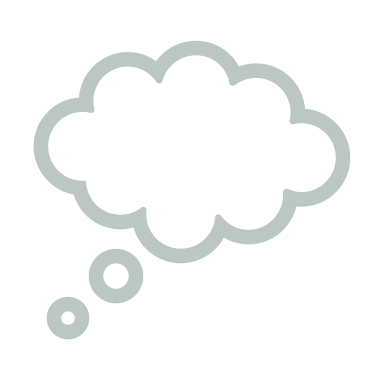 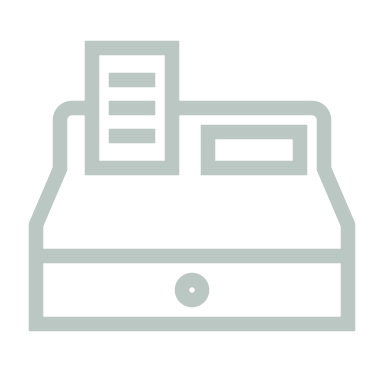 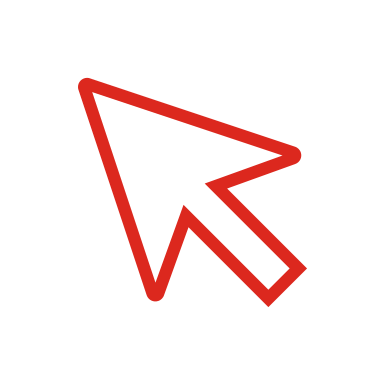 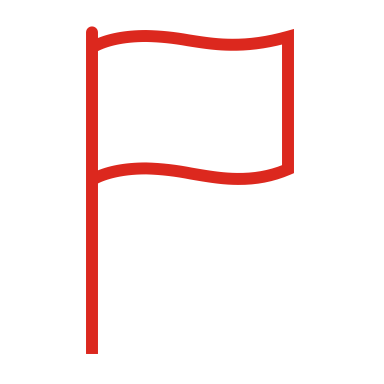 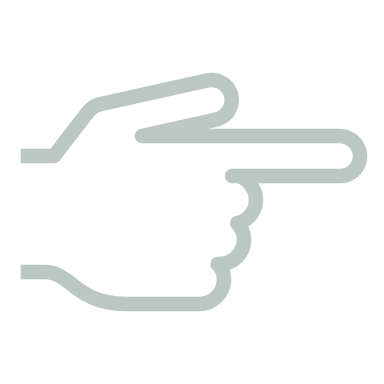 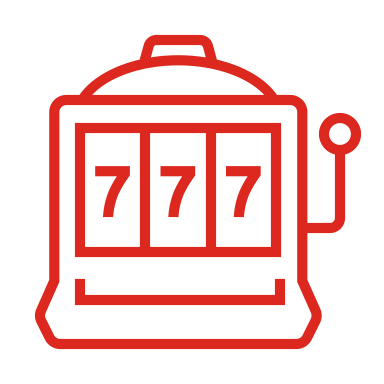 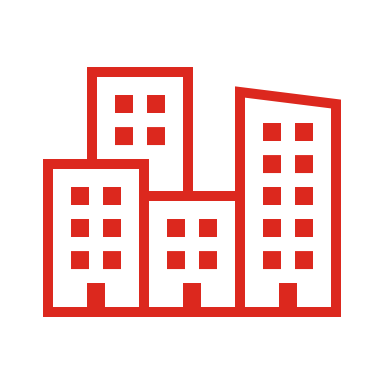 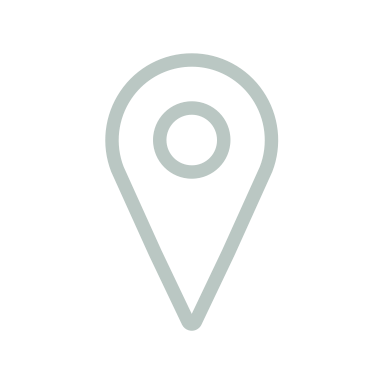 4
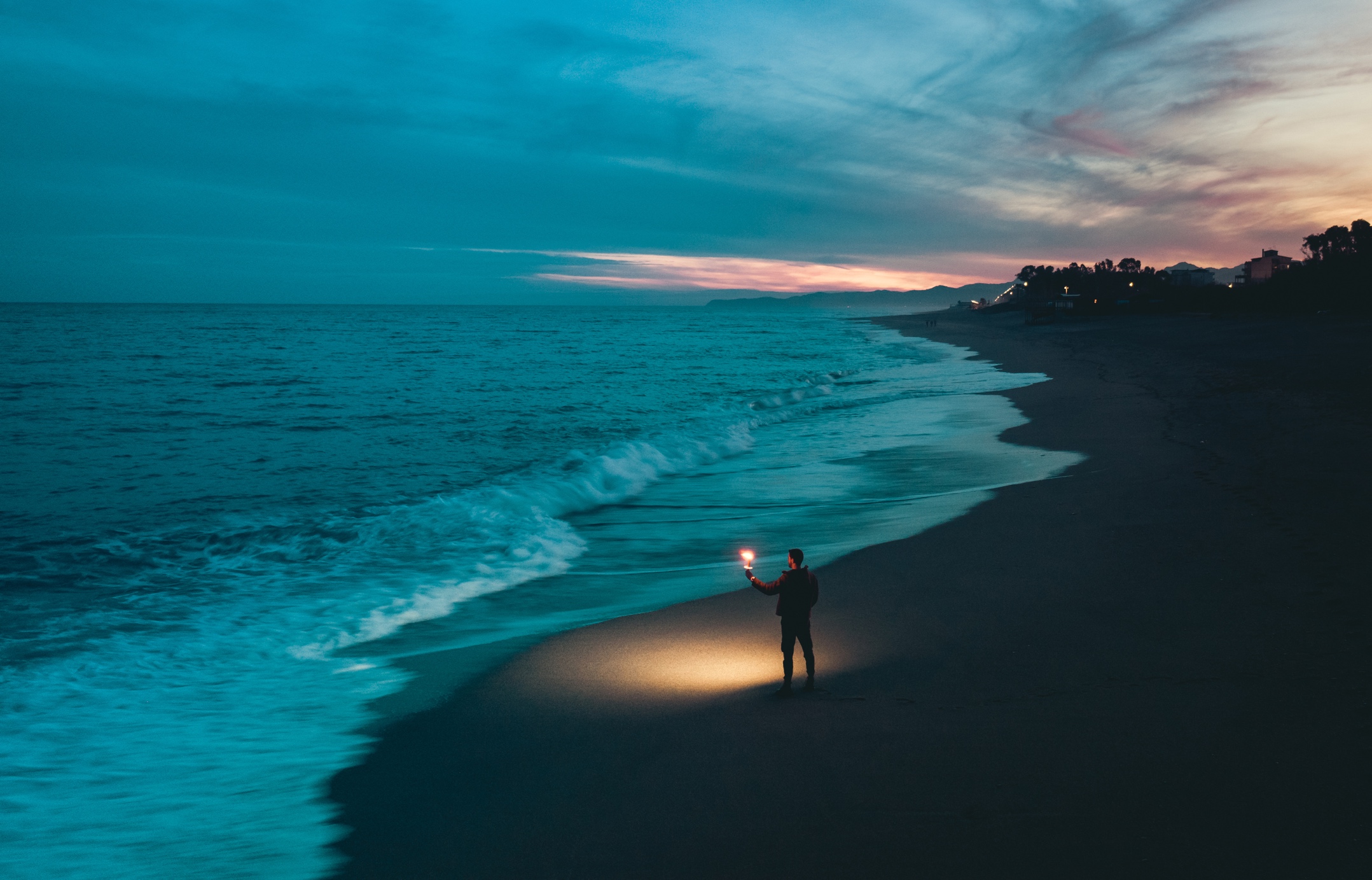 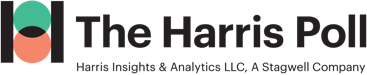 Macro Consumer Outlook
5
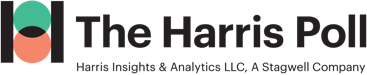 THE HARRIS POLL: COVID-19 IN THE U.S.
Majority Are Optimistic The Worst of COVID Is Finally Behind Us
Do you believe the worst of COVID-19 is behind us or is the worst still ahead of us?
Worst is ahead of us
Worst is behind us
CDC reports COVID cases stabilizing
Omicron
outbreak
Source: Harris Poll COVID19 Tracker Wave 119 (6/3-6/5/22) 
BASE: GENERAL PUBLIC W119 (n=1994)
CFP03. Do you believe the worst of COVID-19 is behind us or is the worst still ahead of us?
6
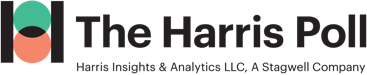 THE HARRIS POLL: COVID-19 IN THE U.S.
But With Wall Street In A Bear Market, The Economy Is The #1 Fear
Wave Change
Economy, inflation, jobs
+1
War on Ukraine
Trended Fear Curves During COVID-19
-2
Crime Rates
Political Divisiveness
Fear of new 
variant
-2
-4
Fear of new wave
+2
+1
Fear global 
recession
+2
+2
Fear healthcare
shortage
Monkeypox
+3
Fear returning to public activity
0
+2
Fear losing job
Fear of dying
-3
Omicron
outbreak
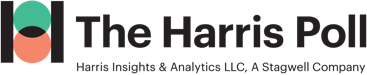 THE HARRIS POLL: COVID-19 IN THE U.S.
The Majority Say the Worst of Inflation is Still Ahead
How concerned are you about inflation rates?
In regard to inflation, do you think the worst is behind us or still ahead of us?
The worst is still ahead of us
-3%-pts since 3/11/22
86% Boomers
83% GOP
81% <50K HHI
90%
concerned
The worst is behind us
Source: Harris Poll COVID19 Tracker Wave 120 (6/10-6/12/22) 
BASE: GENERAL PUBLIC (n=1000); W120 (n=2018)
INF16. In regard to inflation, do you think the worst is behind us or still ahead of us?
Q19. Switching topics, generally speaking, how concerned are you about inflation rates?
8
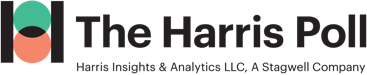 OAAA Q2 CONSUMER TRENDS FOR OOH
Inflation Is Impacting Consumers’ Ability to Afford Groceries Across Demographics
How much is inflation impacting your ability to afford groceries?
BASE: GENERAL PUBLIC (N=1000)
Q20. How much is inflation impacting your ability to afford groceries?
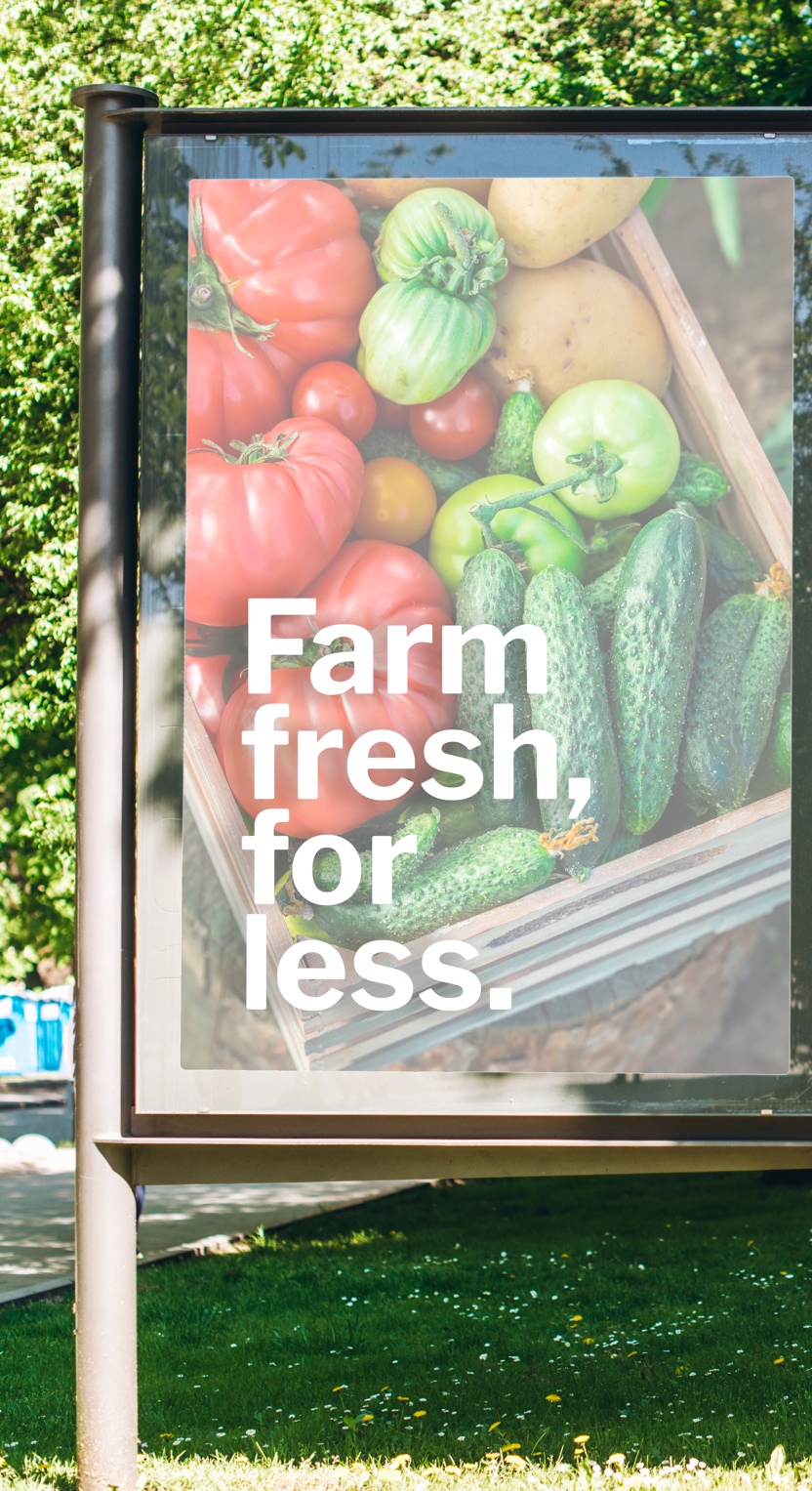 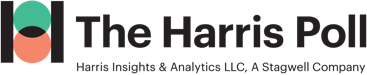 OAAA Q2 CONSUMER TRENDS FOR OOH
Today’s Consumers Are More Aware of OOH Ads for Grocery Sales, Especially Millennials and Gen Z
Would you say you are currently paying more attention, less, or the same amount of attention to out-of-home advertising that showcases sales or promotions for groceries compared to 3 and 6 months ago?
% More
BASE: GENERAL PUBLIC (N=1000)
Q21. Would you say you are currently paying more attention, less, or the same amount of attention to OOH
advertising that showcases sales or promotions for groceries compared to 3 and 6 months ago?
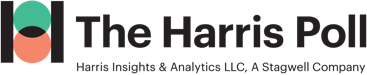 OAAA Q2 CONSUMER TRENDS FOR OOH
OOH Ads Help Consumers Save Money on Groceries & They Want to See More of Them
How helpful have these out-of-home advertisements you have seen been in helping you save money on groceries?
Would you like to see more out-of-home advertising that showcases sales or promotions for groceries?
Among those who have paid more or the same amount of attention to grocery ads
Among those who have paid more or the same amount of attention to grocery ads
82% Millennials
71% Urban 1M+
BASE: PAYS MORE OR THE SAME ATTENTION TO ADS (N=918)
Q22. And how helpful have these out-of-home advertisements you have seen been in helping you save money on groceries?Q23. Would you like to see more out-of-home advertising that showcases sales or promotions for groceries?
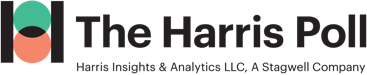 OOH Influence on Back-to-School Shopping
12
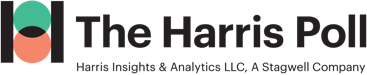 With In-Person Learning Resuming, Majority of BTS Shoppers Plan to Spend More
Now that the majority of education is back to in-person learning, do you plan to spend more on back-to-school products this year versus last?
Generally speaking, how much more do you plan on spending?
Among back-to-school shoppers
Among back-to-school shoppers planning to spend more
43% Urban 1M+
36% Men
75%
plan to spend more
BASE: BACK TO SCHOOL SHOPPERS (N=427); SPENDING MORE ON BTS SHOPPING (N=320) 
Q11. And now that the majority of education is back to in-person learning, do you plan to spend more on back-to-school products this year versus last?
Q12. Generally speaking, how much more do you plan on spending?
13
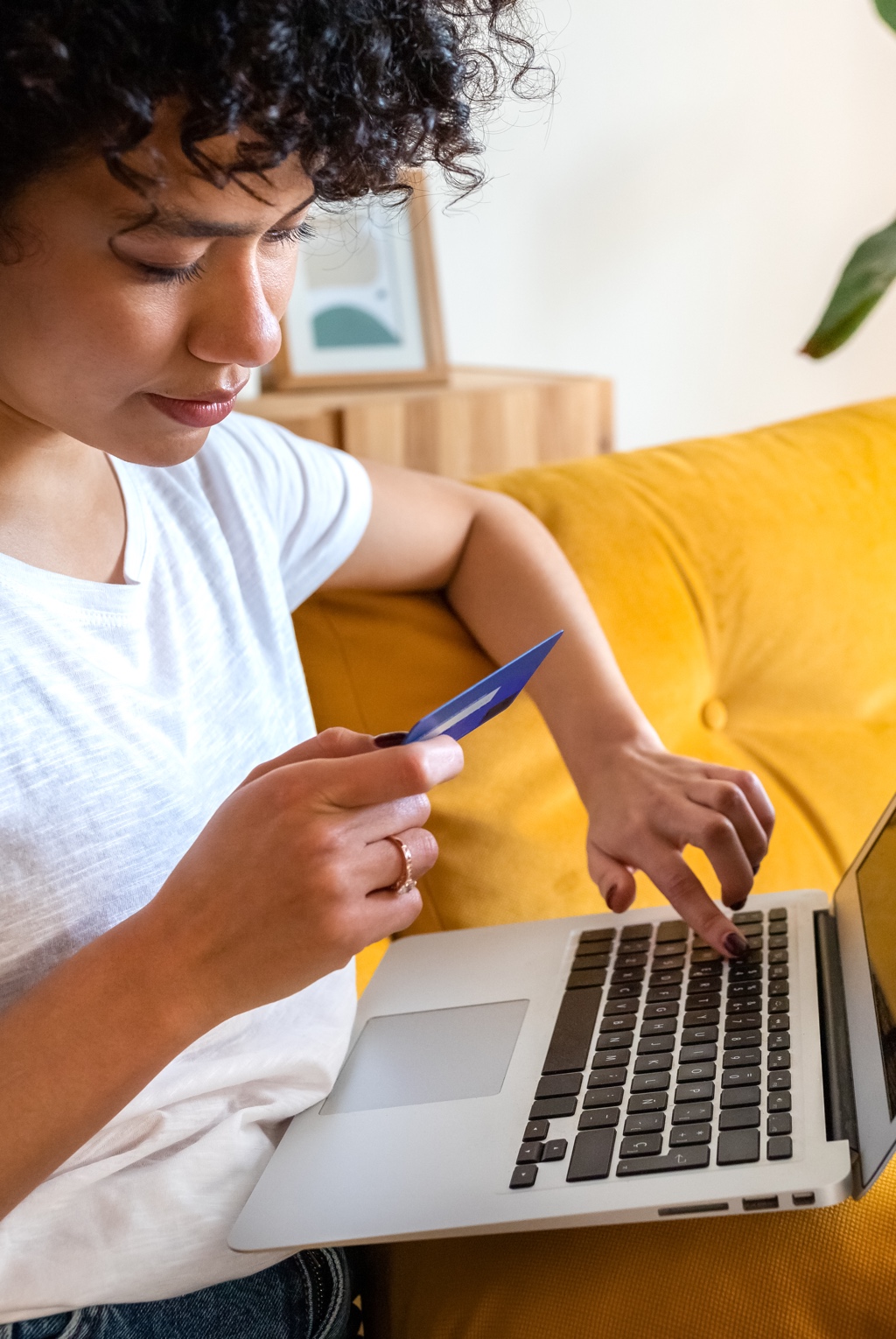 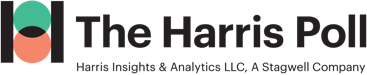 More Than Half of BTS Shoppers Plan to Spend Up to $500 and a Third Say Between $500-$1K
How much do you plan to spend this year on back-to-school products? Your best guess is fine.
Among back-to-school shoppers
46% Men
45% Millennials
15% Urban 1M+
14% 100K+ HHI
69% Women
61% Gen X
BASE: BACK TO SCHOOL SHOPPERS (N=444)
Q10. How much do you plan to spend this year on back-to-school products? Your best guess is fine.
14
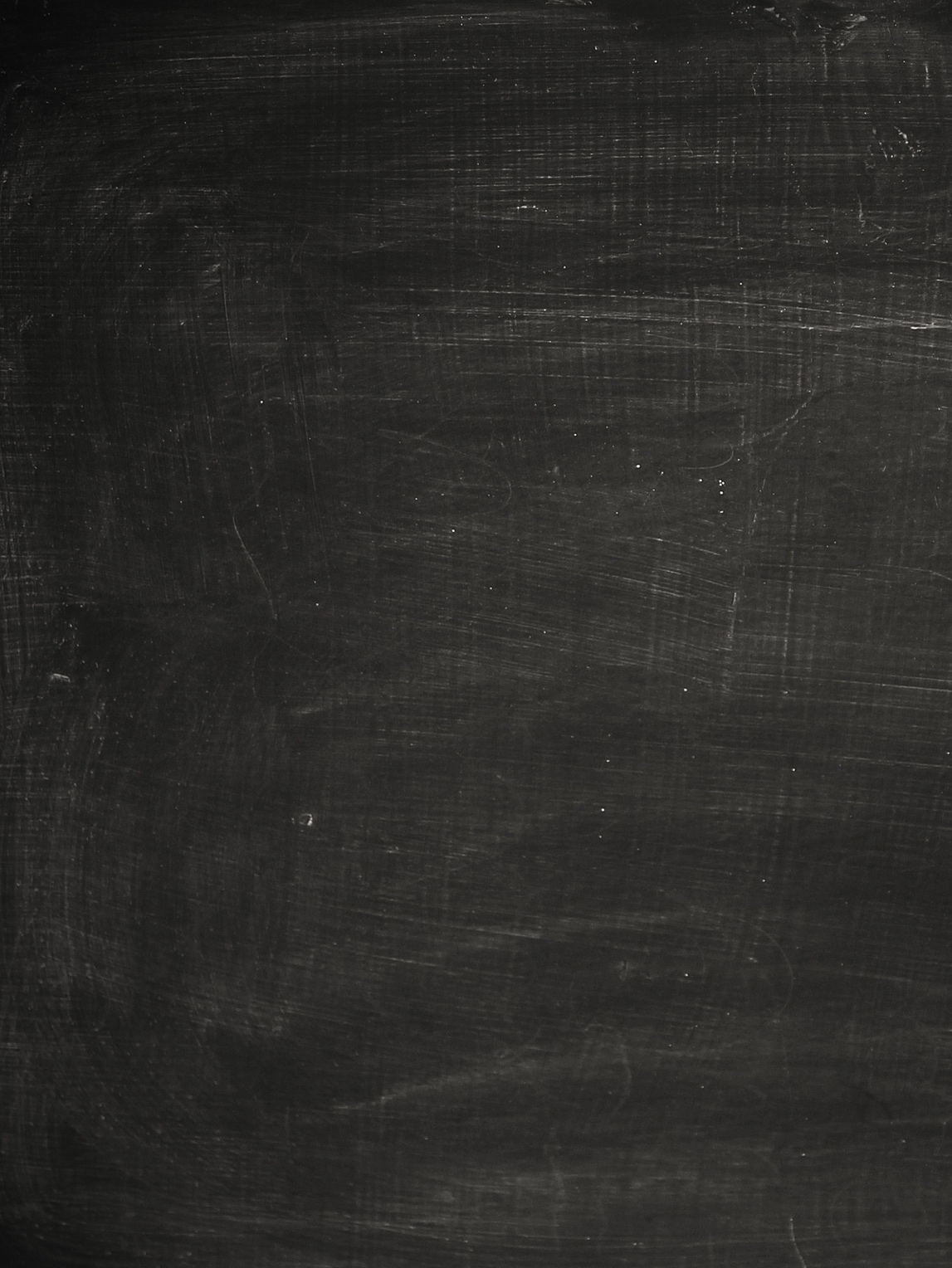 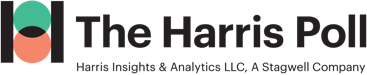 Most Plan to Do Majority of BTS Shopping in Mid-To-Late Summer
What education level will the majority of your back-to-school purchases be for?
When do you plan to do the majority of your back-to-school shopping?
Among back-to-school shoppers
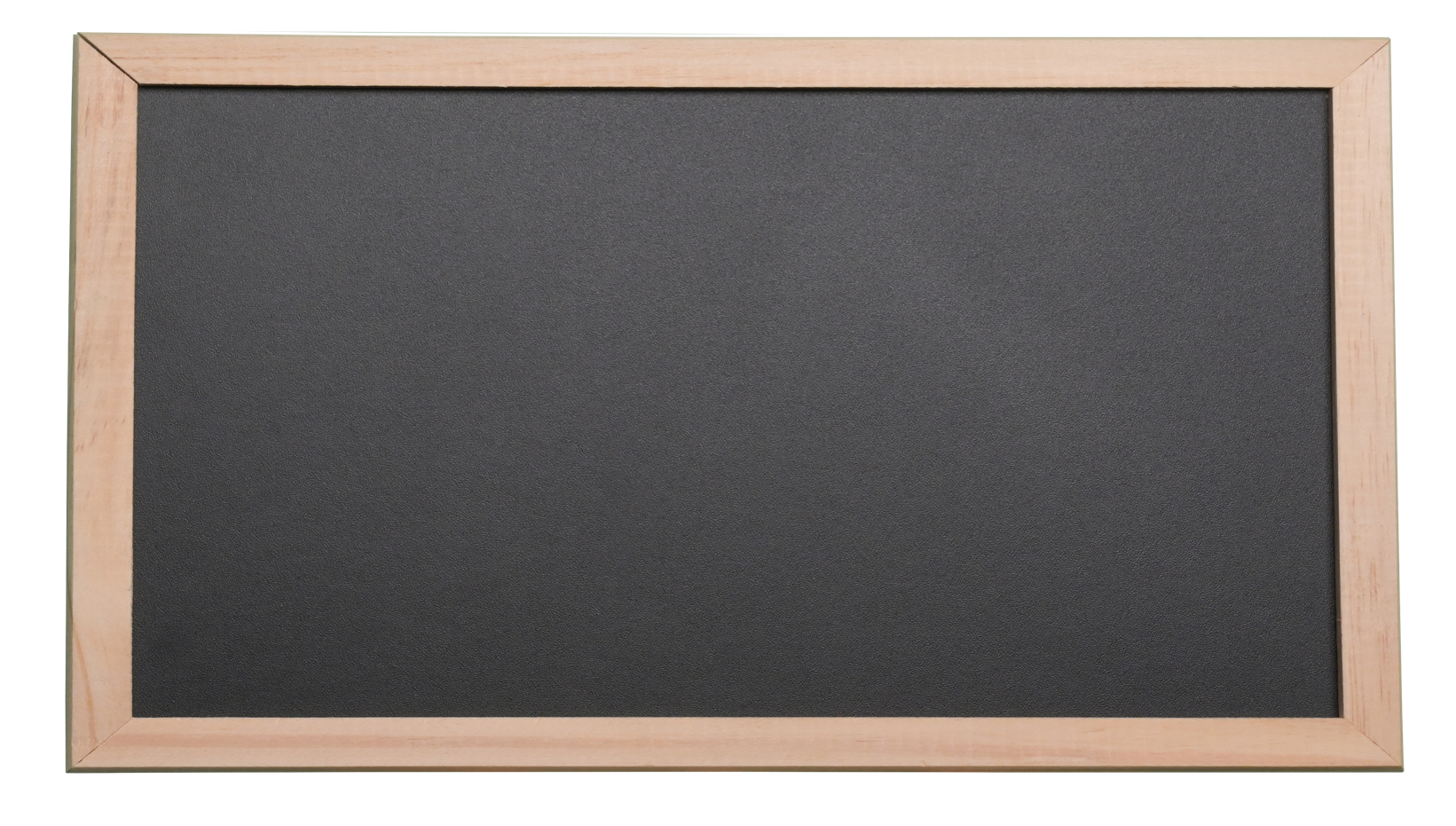 Among back-to-school shoppers
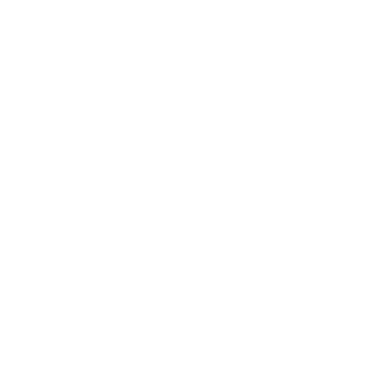 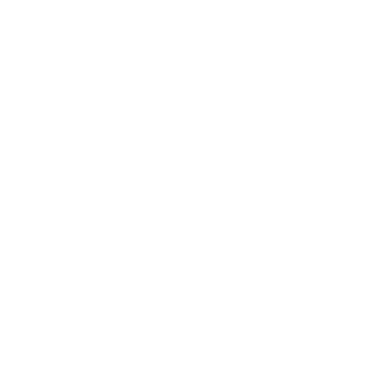 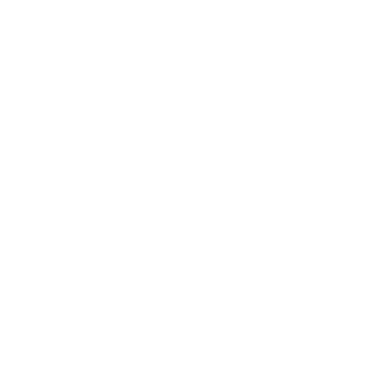 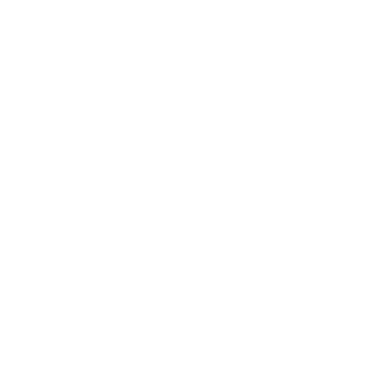 I plan to buy a little each month from now until the start of school
AUG
JUL
SEP
JUN
7%
10%
20%
13%
43%
No specific month planned
7%
BASE: BACK TO SCHOOL SHOPPERS (N=444) 
Q7. What education level will the majority of your back-to-school purchases be for? Please select only one.
Q5. Thinking about getting all the things you need for returning to education/going back-to-school, when do you plan to do the majority of your back-to-school shopping? Please select one.
15
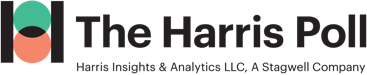 Majority Plan to Do Most of BTS Shopping at Brick-and-Mortar Stores
Where will you do the majority of your back-to-school shopping? Please select up to three.
69%
77% Suburban
Among back-to-school shoppers
75% Women
51% $50-100K HHI
26% Millennials
24% Men
14%Urban 1M+
Somewhere else
Store associated with the school
Electronics store
Mall specialty store
Big box stores
Office supply stores
Department Stores
Dollar Stores
Online
Retail stores
BASE: BACK TO SCHOOL SHOPPERS (N=444) 
Q6. Where will you do the majority of your back-to-school shopping? Please select up to three.
16
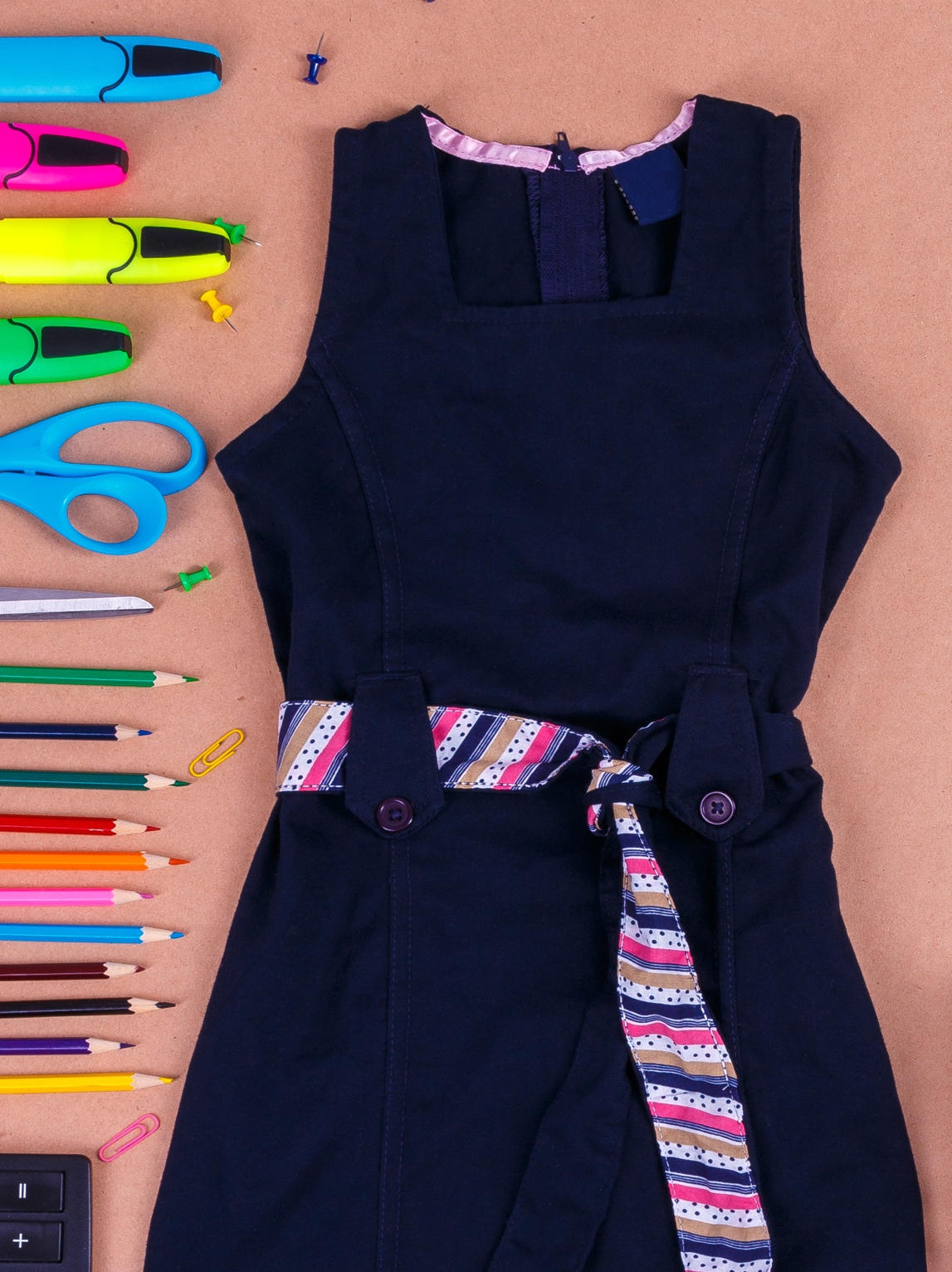 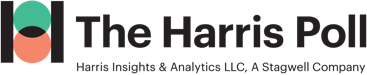 BTS Shoppers Plan to Spend The Most on Clothing & Personal Tech
Which of the following items do you expect to spend the most on for back-to-school shopping? Please select one.
When shopping for back-to-school products, which of the following items do you plan to buy? Please select all that apply.
Among back-to-school shoppers
Among back-to-school shoppers
BASE: BACK TO SCHOOL SHOPPERS (N=444) 
Q8. When shopping for back-to-school products, which of the following items do you plan to buy? Please select all that apply.
Q8A. Which of the following item do you expect to spend the most on for back-to-school shopping? Please select one.
17
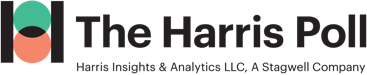 Price Will Be the Biggest Driver of Choice for BTS Shoppers
Which, if any, of the following will influence your purchase decision when it comes to buying back-to-school supplies? Please select all that apply.
81% Women
78% Suburban
Among back-to-school shoppers whose purchases are influenced
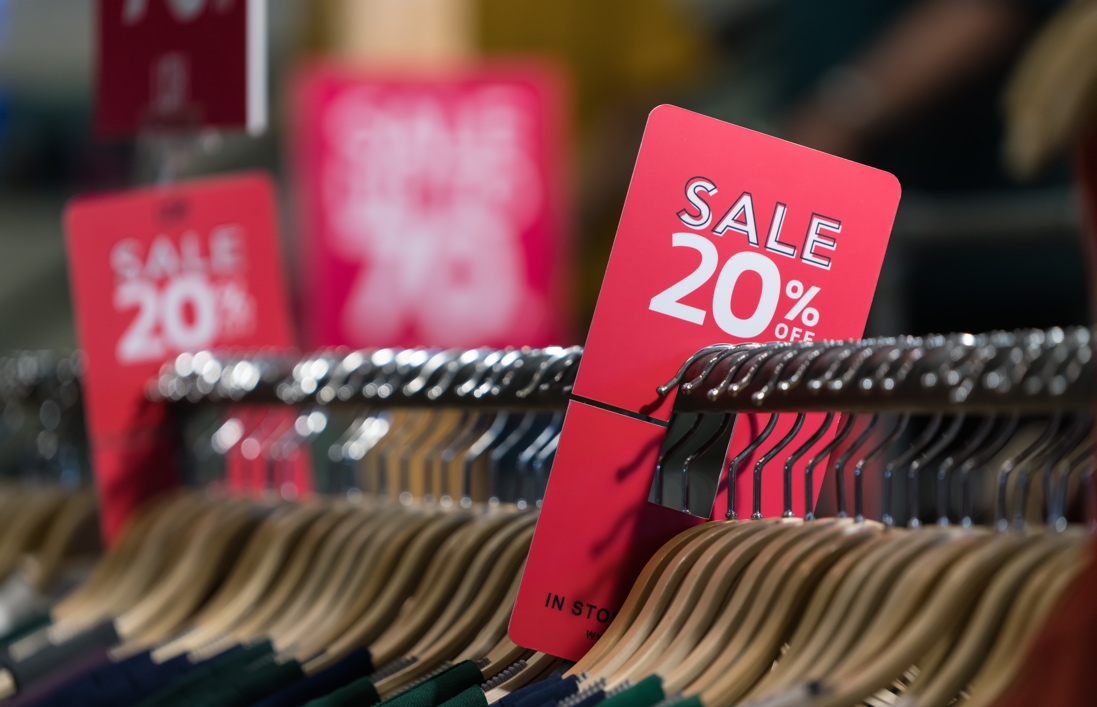 42% Millennials
BASE: BTS PURCHASES ARE INFLUENCED (N=428)
Q9. Which, if any, of the following will influence your purchase decision when it comes to buying back-to-school supplies? Please select all that apply.
18
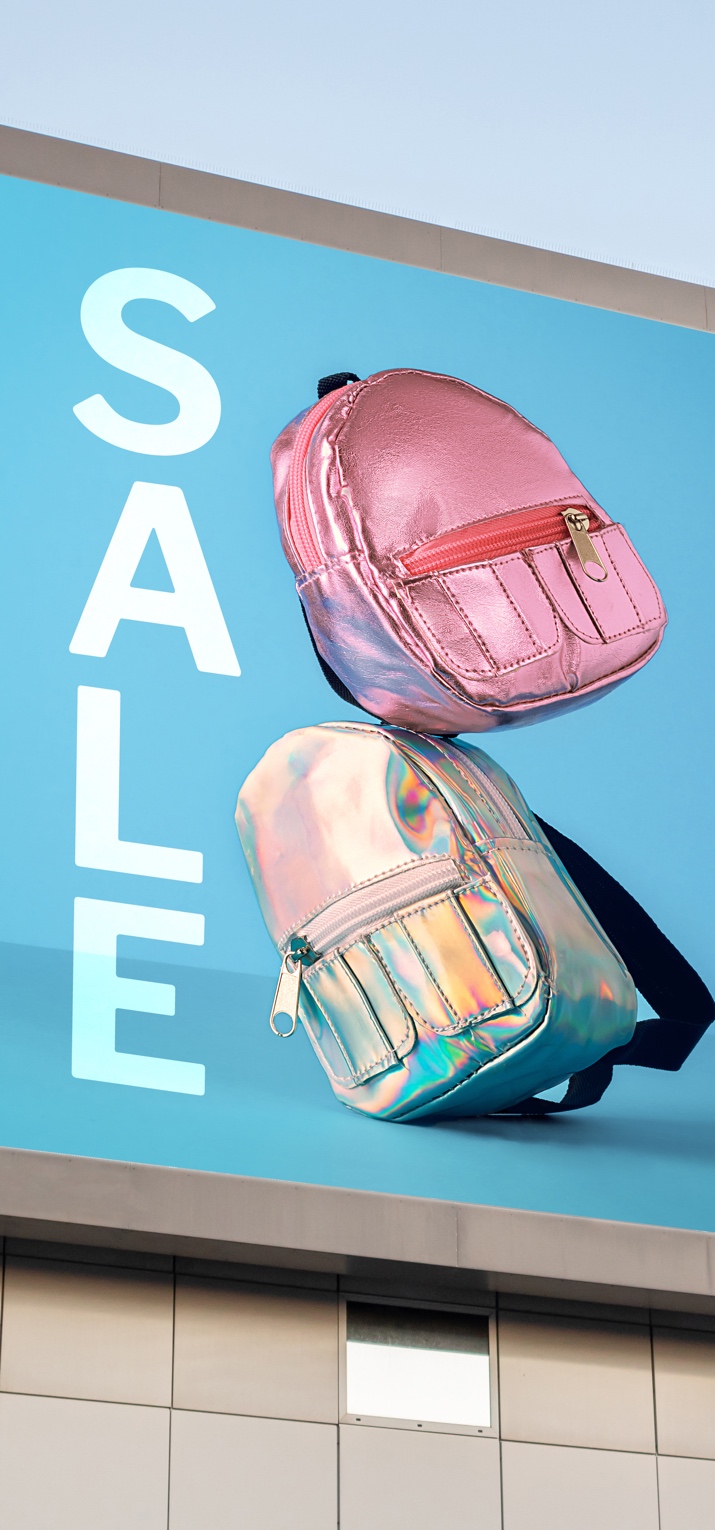 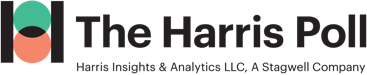 Majority of BTS Shoppers Will Be Looking for Deals from OOH Ads
When making your back-to-school buying decisions, how much will you be looking for out-of-home advertisements promoting/offering special sales and deals?
Among back-to-school shoppers
% Very much/Somewhat
68%
will be looking for OOH ads regarding BTS deals
BACK TO SCHOOL SHOPPERS (N=444) 
Q14. When making your back-to-school buying decisions, how much will you be looking for out-of-home out-of-home advertisements promoting/offering special sales and deals?
* Small base size (N < 100)
19
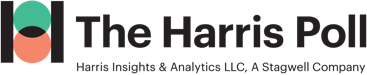 Savings, Convenience, Community: Especially Key for Millennials & Urbanites 1M+
How relevant do you find the following types of advertisements regarding back-to-school shopping?
Among back-to-school shoppers spending more on supplies
Relevant (NET)
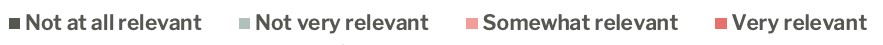 92% Suburban
91% Millennials
90% Urban
88% $50-100K HHI
87% Urban 1M+
82% Millennials
87% Urban 1M+
81% Millennials
BASE: SPENDING MORE ON BTS SUPPLIES (N=320)
Q13. How relevant do you find the following types of advertisements regarding back-to-school shopping?
20
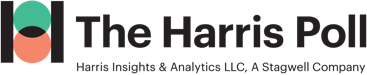 OOH QSR Engagement
21
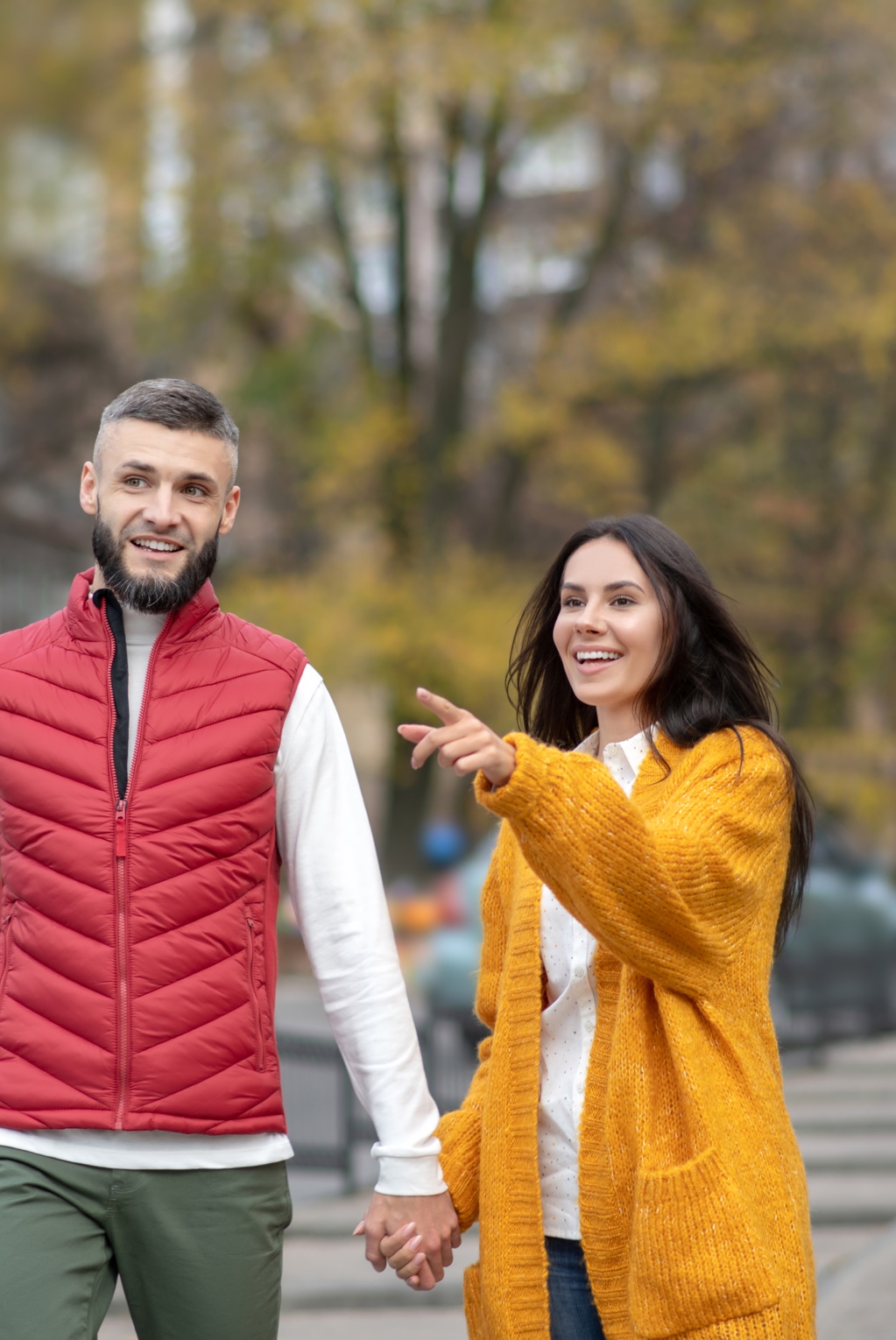 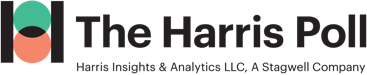 Six in Ten Recall Seeing OOH QSR Ads Recently, Especially Younger & Urban Americans
Do you recall seeing recently an OOH advertisement for quick-service or fast-food restaurants?
% Yes
BASE: GENERAL PUBLIC (N=1000)
Q1. Do you recall seeing recently an out-of-home advertisement for quick-service or fast-food restaurants (e.g., Chipotle, Dairy Queen, Domino’s, McDonald’s, Panera, Starbucks, Subway)?
22
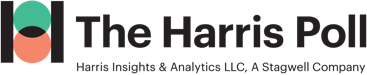 OOH QSR Ads Engaged Almost 9 in 10 Recent Viewers
For those out-of-home advertisements for quick-service or fast-food restaurants that you’ve noticed recently, have they led you to do any of the following? Please select all that apply.
Among those who have engaged with OOH QSR ads
87% Boomer+
61% Gen Z
32% Urban 1M+
67%
of those who saw a QSR OOH ad made a purchase at a physical store
BASE:  ENGAGED WITH QSR ADS (N=532)
Q3. For those out-of-home advertisements for quick-service or fast-food restaurants that you’ve noticed recently, have they led you to do any of the following? Please select all that apply.
23
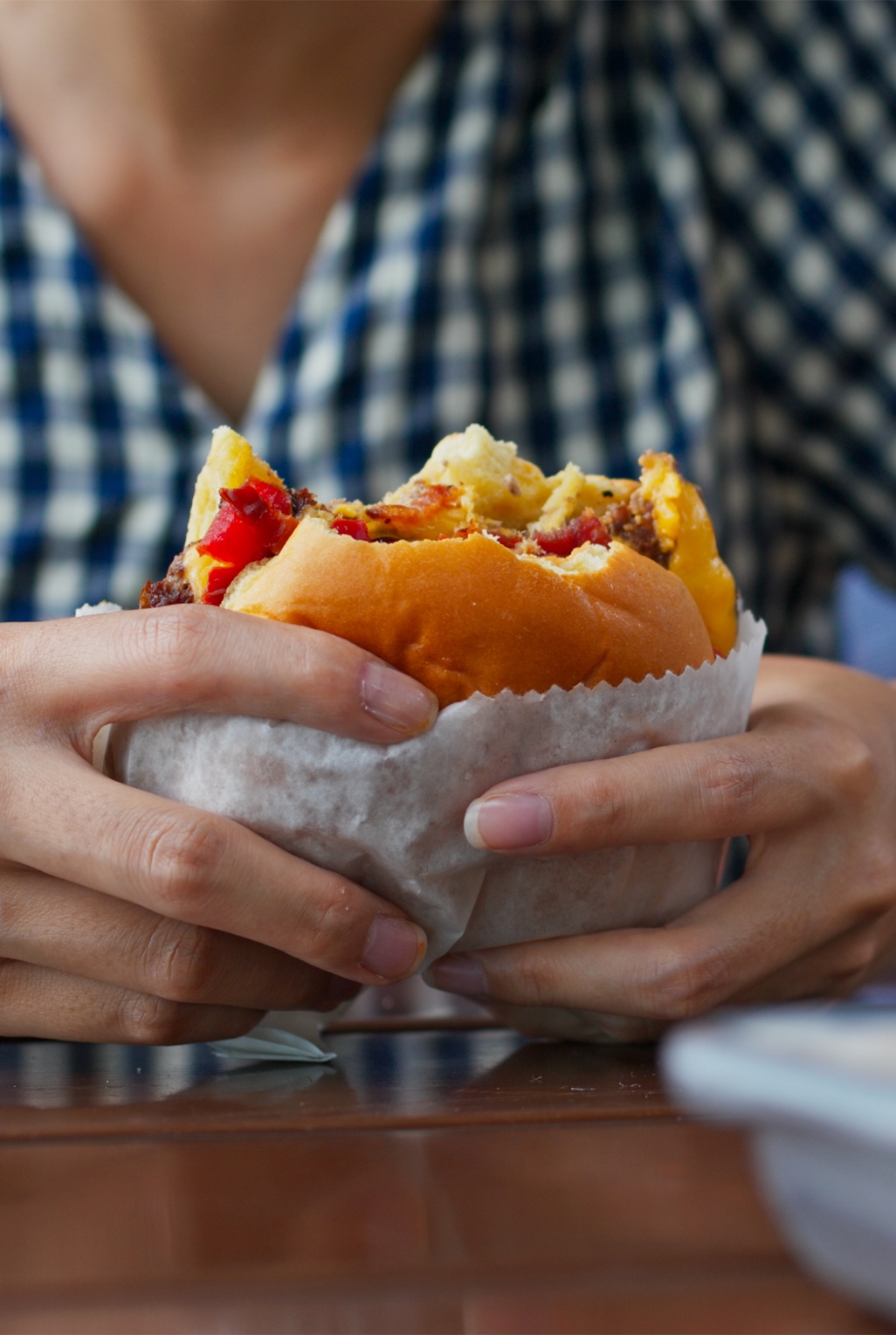 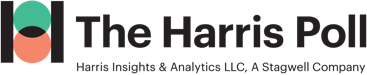 Consumers Look to OOH QSR Ads for Information on Price & New Products
Which type of out-of-home advertising messages for quick-service or fast-food restaurants are most likely to interest you? Please select up to three.
Among those interested in OOH QSR ads
51%  Rural
Gen Z  42% 
Millennials  37%
37% Rural
35% Urban <1M
Price
New product offerings
Limited-time menu offerings
Food quality
Nearby location or directional
Combination meals
Related to specific times of the day
Partnership with delivery companies
Business hours
BASE: INTERESTED IN QSR ADS (N=875)
Q2. Which type of out-of-home advertising messages for quick-service or fast-food restaurants are most likely to interest you? Please select up to three.
24
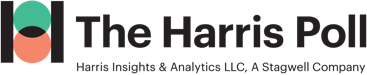 OOH Political Advertising
25
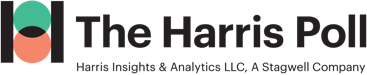 Voters Are Hyper-Aware of OOH Political Ads Compared to Non-Voters
Do you plan to vote in the midterm primaries or general elections in 2022?
When was the last time you noticed a political advertisement on a billboard, bus or bus stop, outdoor video screen, poster and other outdoor signage?
Over Half of Voters (55%) Have Seen OOH Political Ads Within The Last Month
BASE: GENERAL PUBLIC (N=1000)
Q15. Switching topics, do you plan to vote in the midterm primaries or general elections in 2022?
Q16. When was the last time you noticed a political advertisement on a billboard, bus or bus stop, outdoor video screen, poster and other outdoor signage?
26
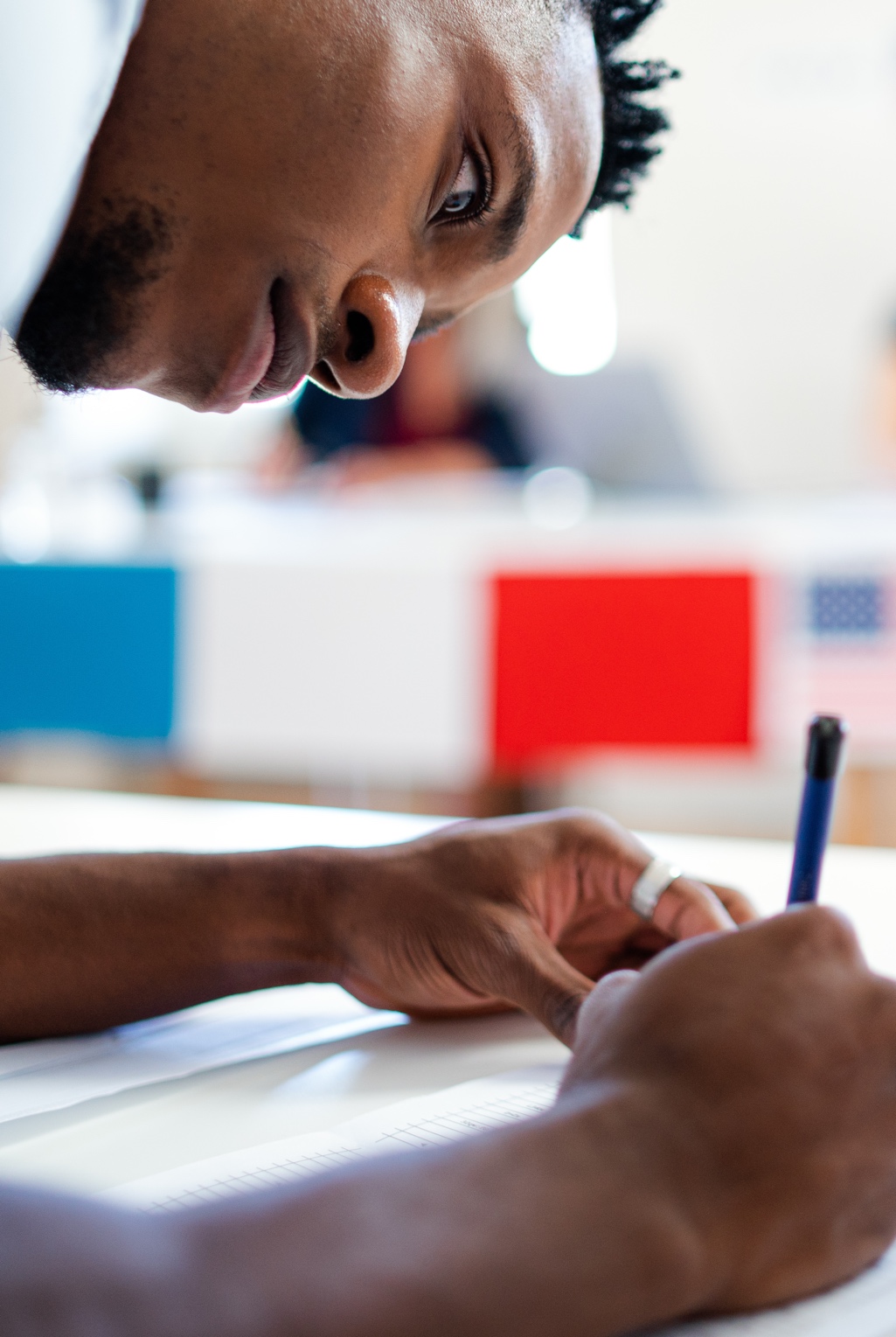 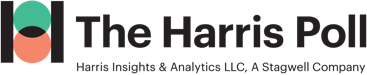 OOH Political Ads Influence Over Half Of Viewers, Especially Younger Adults
How do political advertisements affect your opinion about candidates or issues? Please select all that apply.
41% Gen Z
34% Millennials
Adults influenced by OOH political ads
73% Millennials  |  71% Gen Z  |  49% Gen X
Increase awareness on issues
Generates interest for me to do more research on candidates or issues
Increases my intention to vote for a candidate
They don’t affect my opinion about candidates or issues
Not sure
BASE: GENERAL PUBLIC (N=1000)
Q17. How do political advertisements affect your opinion about candidates or issues? Please select all that apply.
27
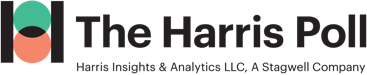 OOH Ads for Cannabis and Sports Betting
28
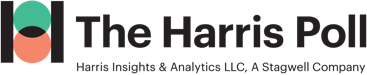 OOH Ads for Cannabis & Sports Betting Are Reaching Urban Americans Most
Have you recently noticed any out-of-home advertisements for the following products?
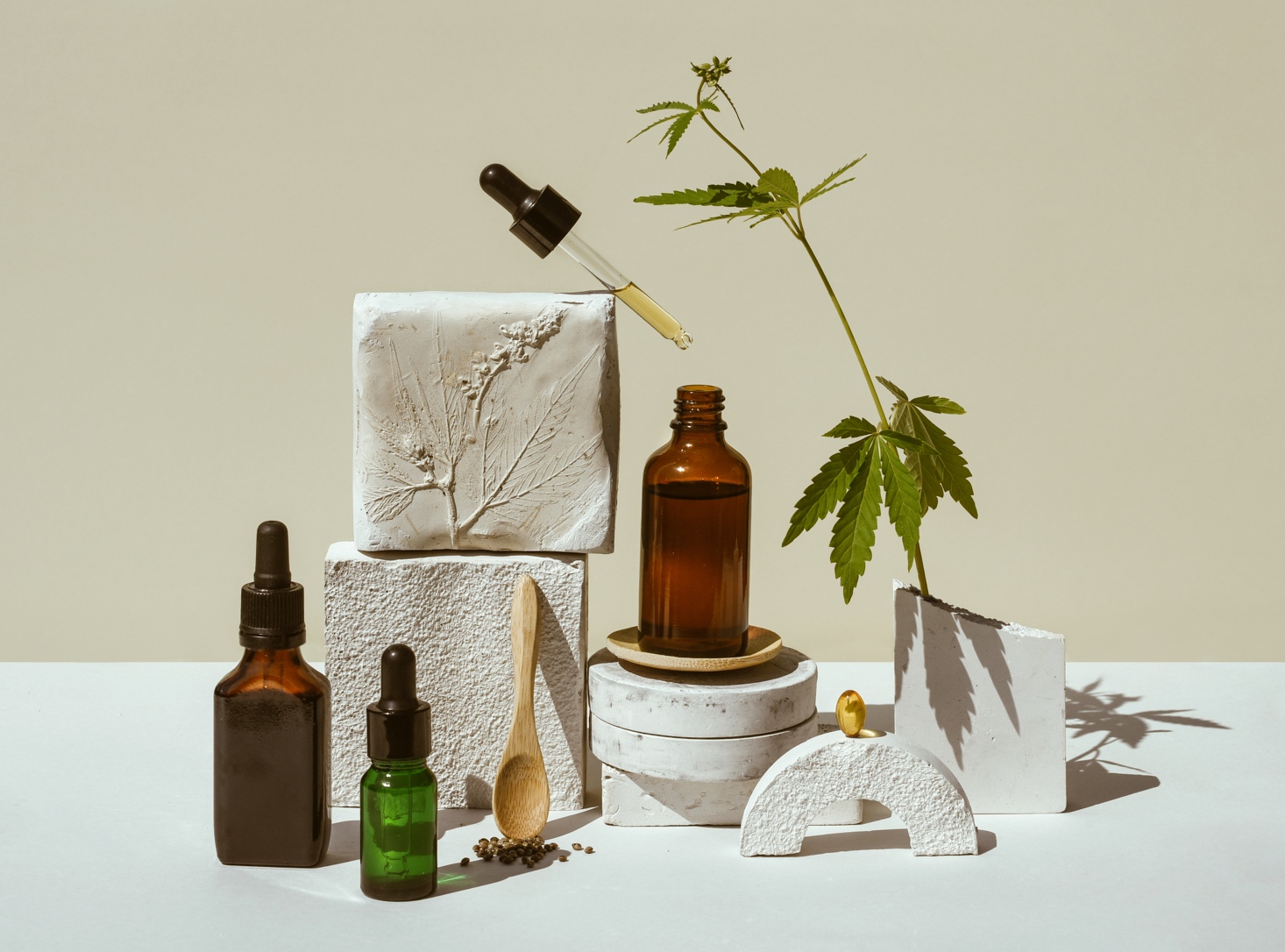 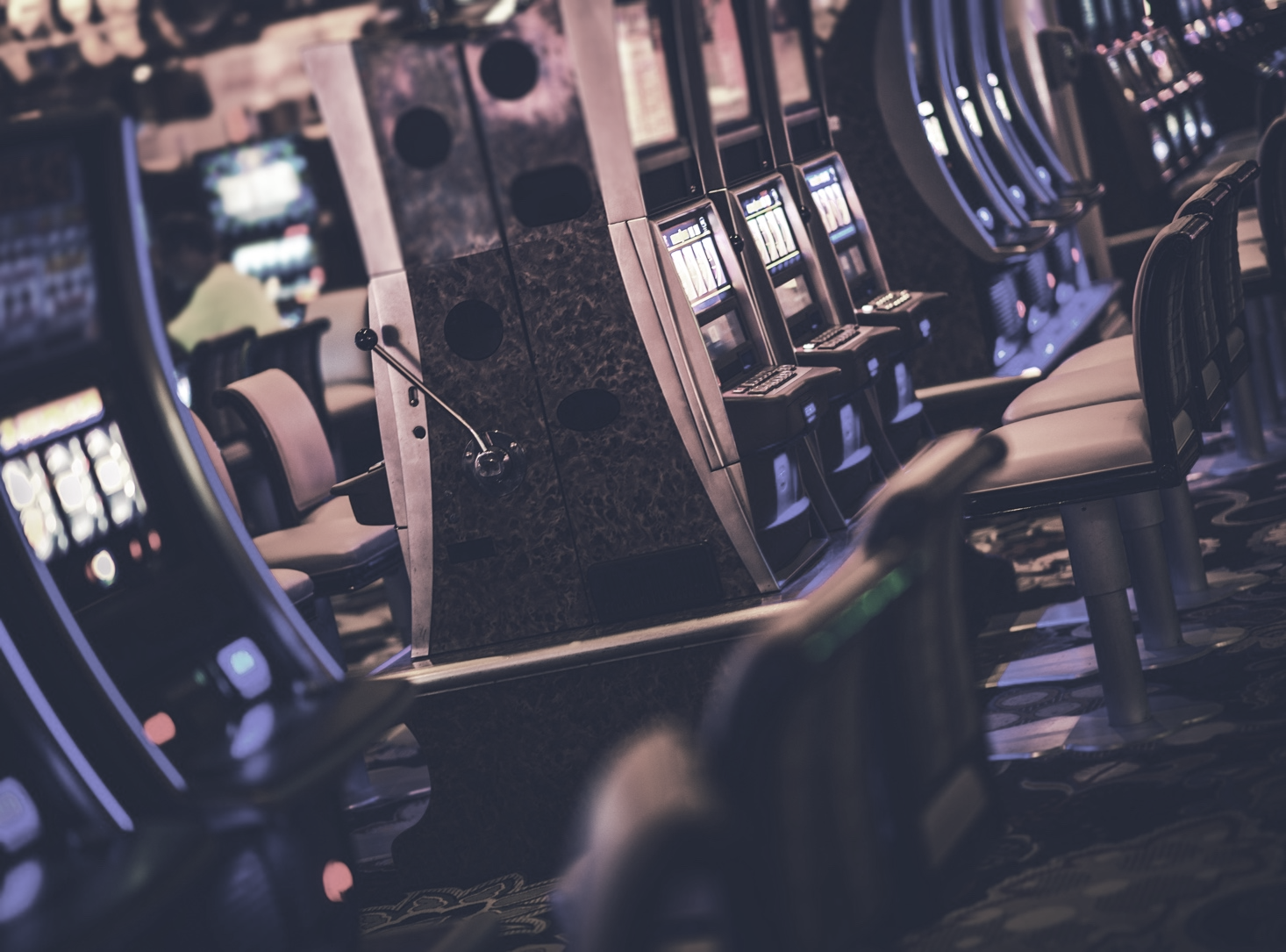 Cannabis products
Sports betting/gambling
Yes
No
Yes
No
BASE: GENERAL PUBLIC (N=1000)
Q18A. Have you recently noticed any out-of-home advertisements for the following products?
29
34% Millennials
46% Millennials
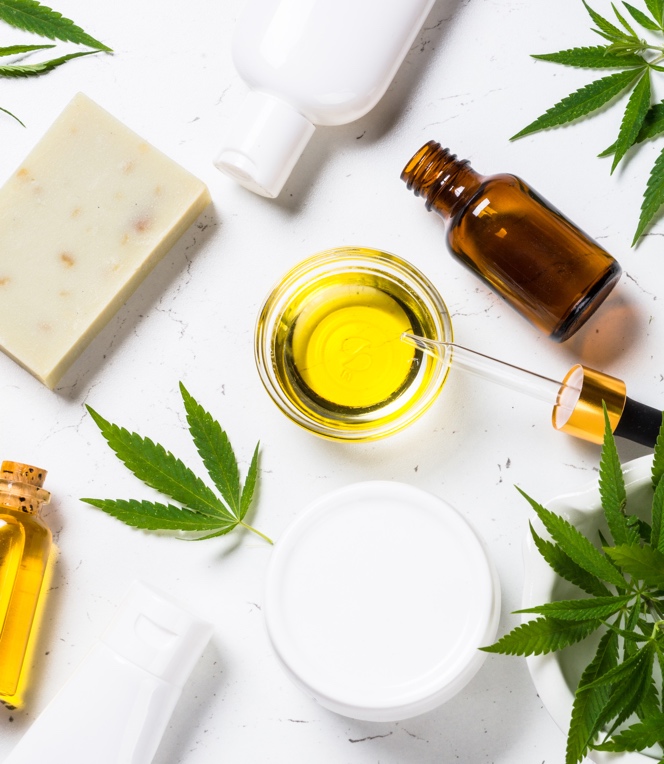 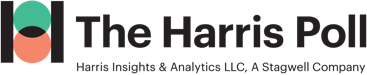 Cannabis & Sports Betting OOH Ads Drive Engagement with About 60% of Viewers
Has seeing the advertisements for the following products prompted you to do any of the following? Please select all that apply.
Among those who engaged after seeing ad
Cannabis products
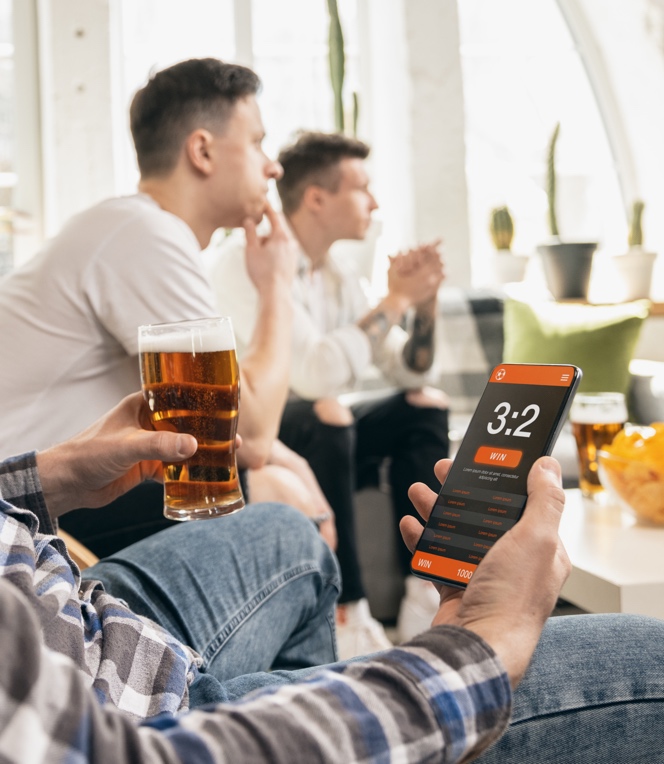 Sports betting
62% of those who saw ads for sports betting and 59% of those who saw ads for cannabis products engaged after seeing ads
Shared by word-of-mouth information about the advertiser with family or friends
Visited the advertiser's website
Made a purchase at a physical retail location
Followed the advertiser on social media
Made a purchase online
Used QR code, tap technology or SMS text to access an offer or information
Took a picture of the ad to share on social media
BASE: ENGAGED WITH CANNABIS ADS (N=236) ; ENGAGED WITH SPORTS BETTING ADS (N=238)
Q18. Has seeing the advertisements for the following products prompted you to do any of the following? Please select all that apply.
30
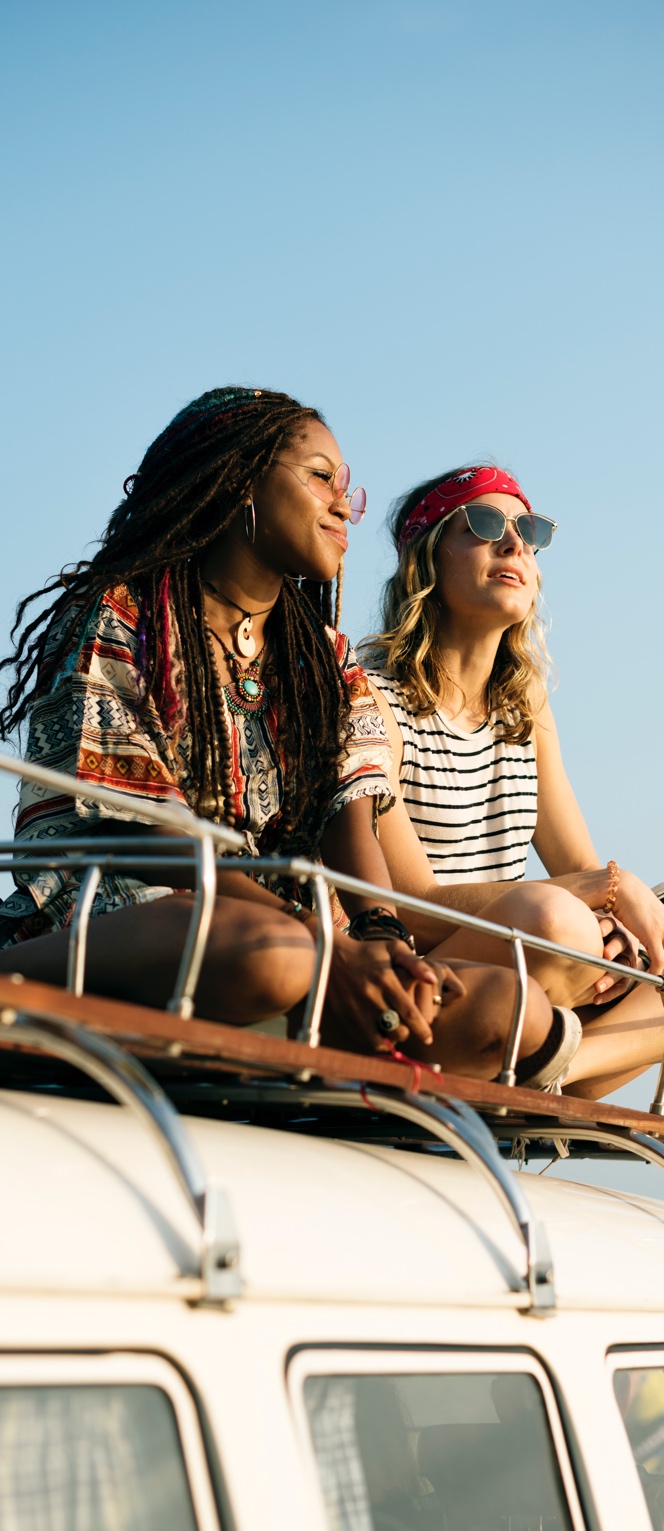 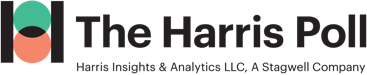 Cannabis Tourism: Legality is Important to About Half of Millennials and Gen Z
When choosing a destination for vacation, how important is it to you that the state you are visiting have legal recreational cannabis?
Among 21+ Americans
% Important
30%
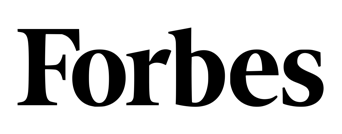 Very Important/ Somewhat Important
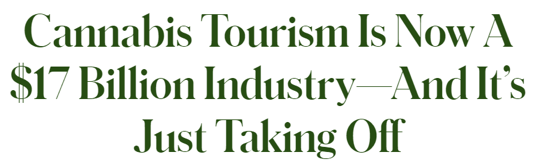 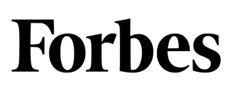 Source: Harris Poll COVID19 Tracker Wave 116 (5/13-5/15/22) 
BASE: Among Americans 21+ W116 (n=1961)
WT03. When choosing a destination for vacation, how important is it to you that the state you are visiting have legal recreational cannabis?
31
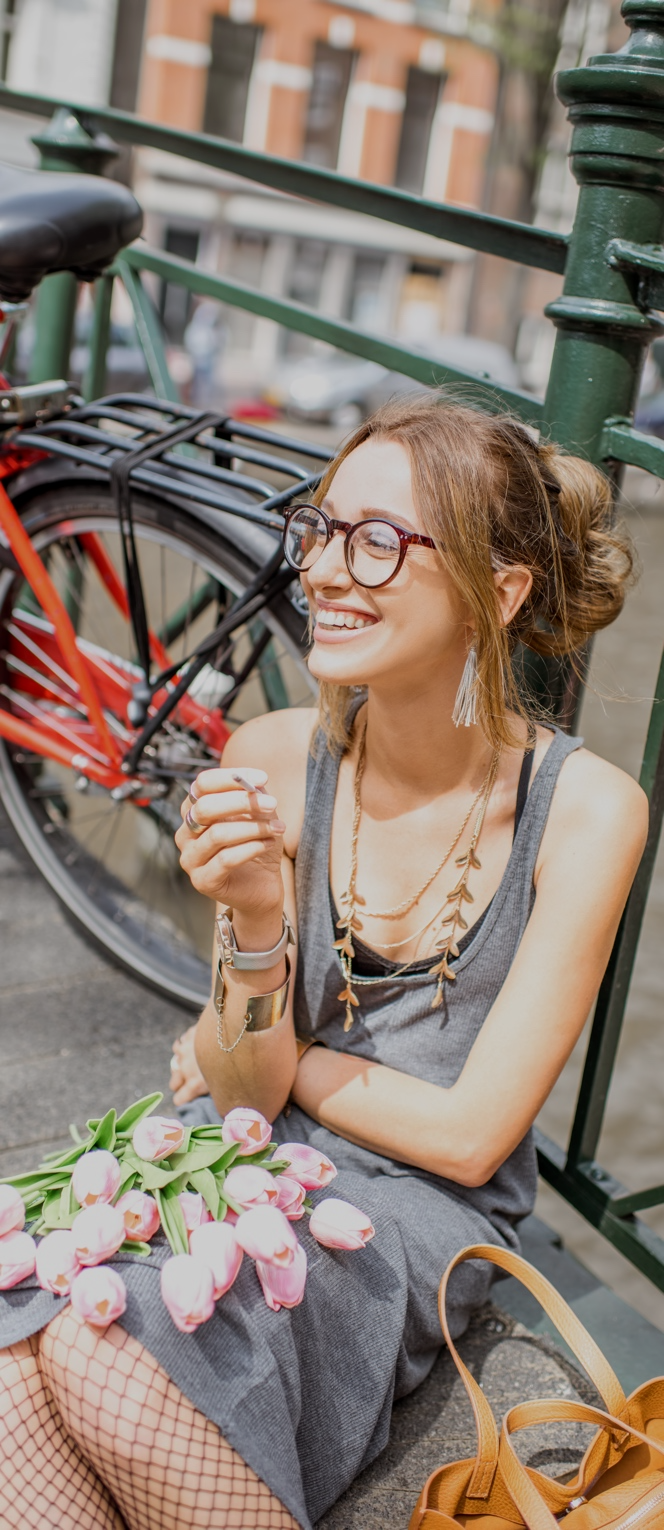 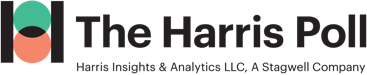 Young Americans Likely To Use Cannabis In Legal States While Vacationing
If on vacation in a state with legal recreational cannabis, how likely would you be to consume cannabis products?
Among 21+ Americans
% Likely
38%
Very Likely/ Somewhat Likely
88% Among Cannabis Users
Source: Harris Poll COVID19 Tracker Wave 116 (5/13-5/15/22) 
BASE: Among Americans 21+ W116 (n=1961)
WT05 If on vacation in a state with legal recreational cannabis, how likely would you be to consume cannabis products?
32
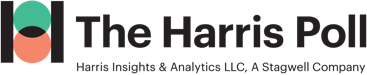 Gen Z & Millennials: Interested In Combining Cannabis Throughout Vacation Itinerary
How interested would you be in using recreational cannabis while doing each of the following activities if on vacation?
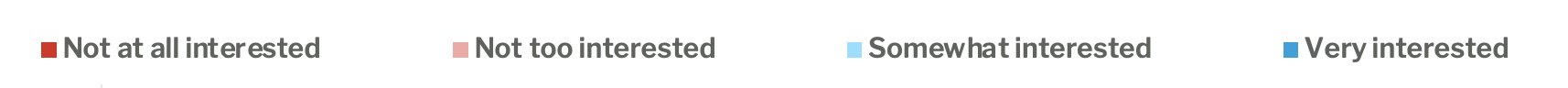 Among 21+ Americans
Interested (NET)
70% Millennials
63% Gen Z
67% Millennials
66% Gen Z
62% Millennials
59% Gen Z
60% Millennials
55% Gen Z
60% Millennials
53% Gen Z
57% Millennials
63% Gen Z
Source: Harris Poll COVID19 Tracker Wave 116 (5/13-5/15/22) 
BASE: Among Americans 21+ W116 (n=1961)
WT06. How interested would you be in using recreational cannabis while doing each of the following activities if on vacation?
33
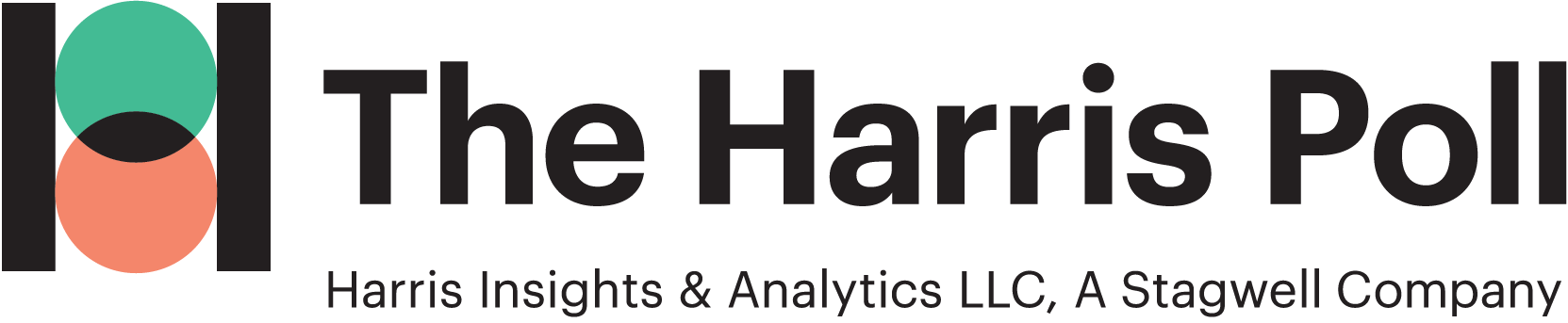 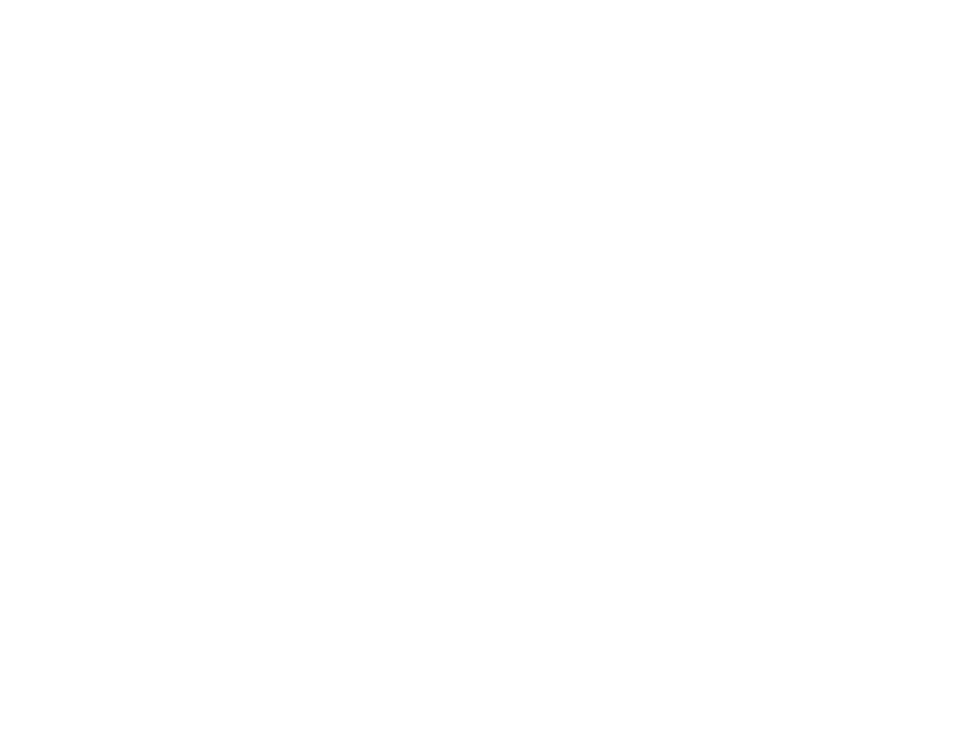 “Consumer Insights and Intent Q2 2022 – OOH Back-to-School Opportunities” was sponsored by The Foundation for Outdoor Advertising Research and Education (FOARE), a 501 (c) (3) not for profit, charitable organization.